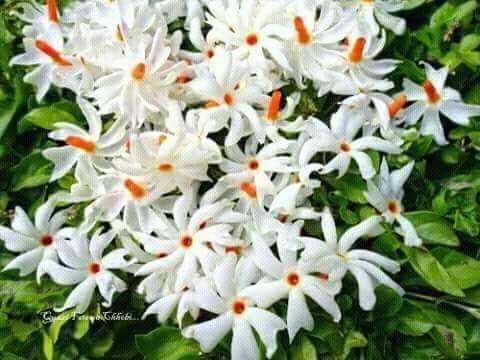 স্বাগতম
পরিচিতি
মোঃ আলমগীর হোসেন হাওলাদার
প্রধান শিক্ষক
নওয়াপাড়া সপ্রাবি 
সদর,বাগেরহাট।
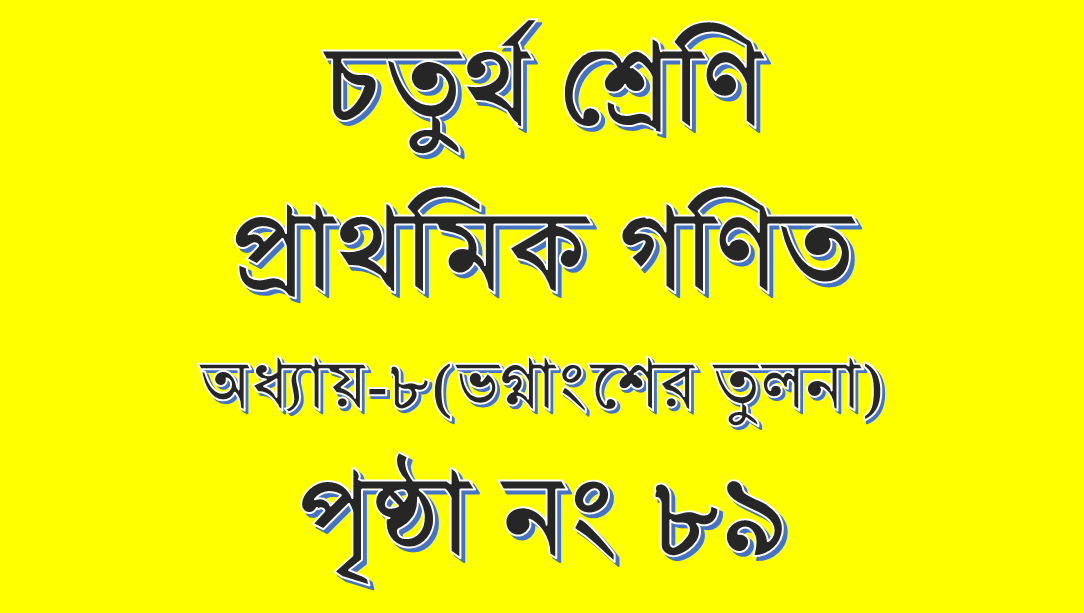 এসো একটি ছবি দেখি
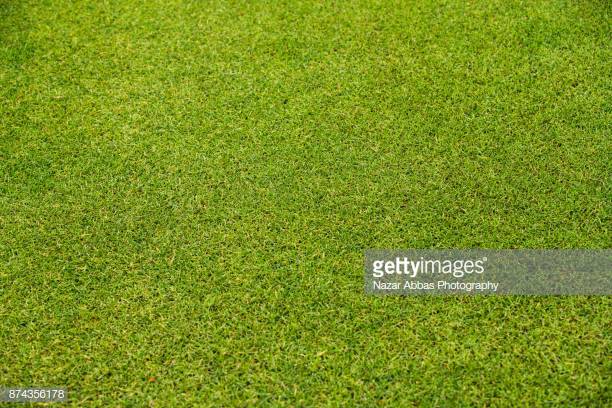 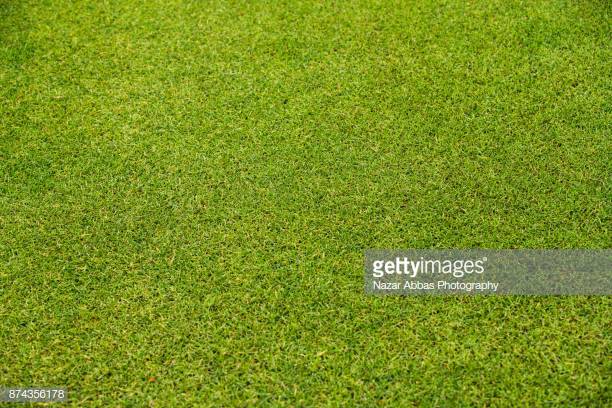 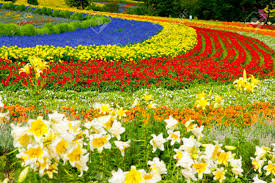 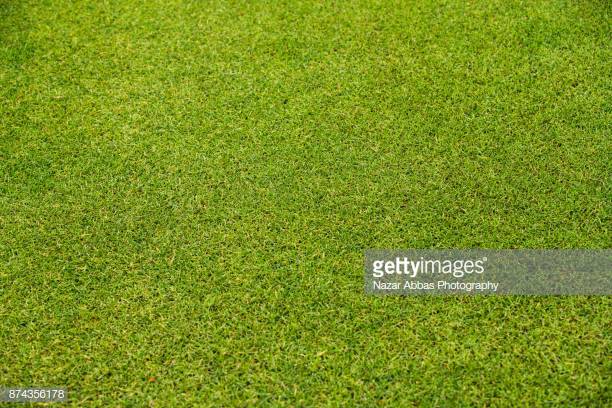 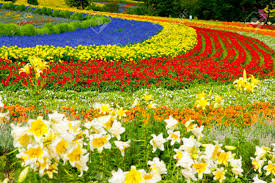 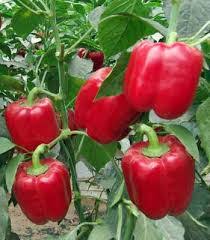 ভগ্নাংশের তুলনা
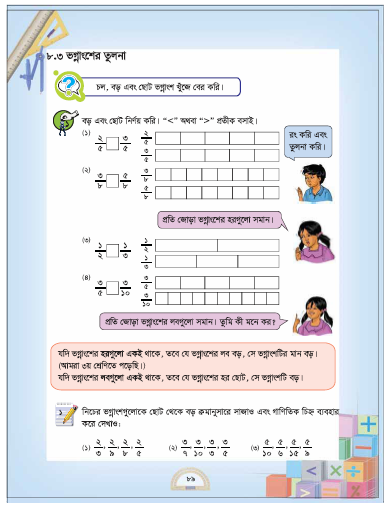 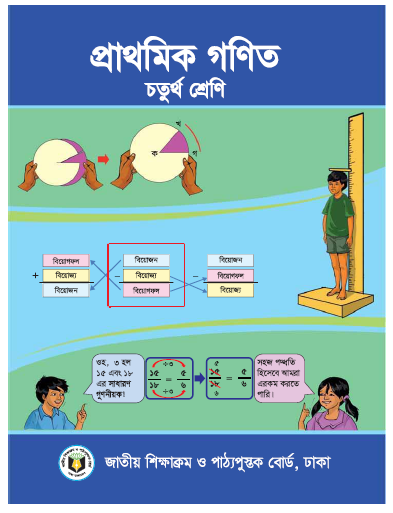 এসো রং করি
<
এসো আরও কিছু রং করি
<
লক্ষ্য করি
<
<
ভগ্নাংশ গুলোর হর একই
এসো আমরা জেনে নিই
যদি ভগ্নাংশের হর একই হয় তবে যে ভগ্নাংশের লব বড়, সে ভগ্নাংশটির মান বড়।
ছবি দেখি
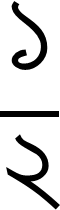 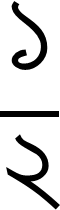 <
কোন অংশে বেশি রং করা?
ছবি দেখি ও রং করি
<
কোন অংশে বেশি রং করা?
লক্ষ্য করি
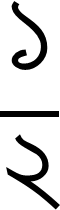 <
<
ভগ্নাংশ গুলোর লব একই।
এসো আমরা জেনে নিই
যদি ভগ্নাংশের লবগুলো একই হয় তবে যে ভগ্নাংশের হর ছোট ,সে ভগ্নাংশটি বড় হবে।
প্রতীক ব্যবহার করে তুলনা করঃ(>,<)
>
১)
<
২)
>
বড় থেকে ছোট ক্রমানুসারে সাজিয়ে লিখঃ
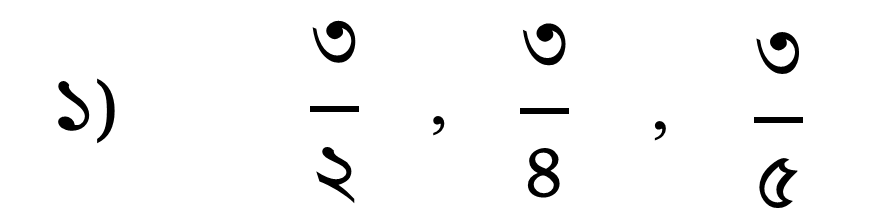 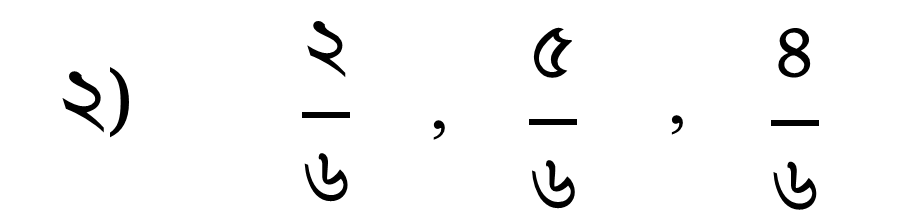 বাড়ির কাজ
ছোট থেকে বড় ক্রমানুসারে সাজাও এবং গাণিতিক চিহ্ন ব্যবহার করে দেখাও
,
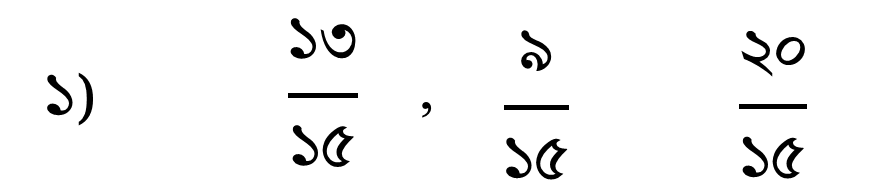 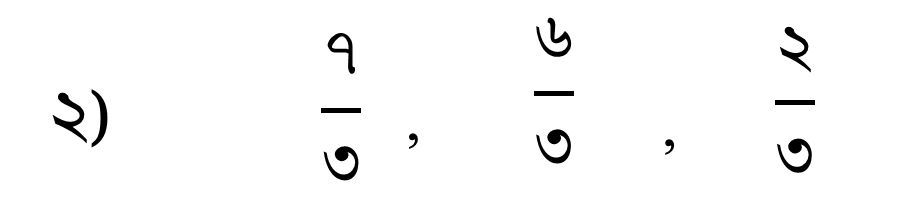 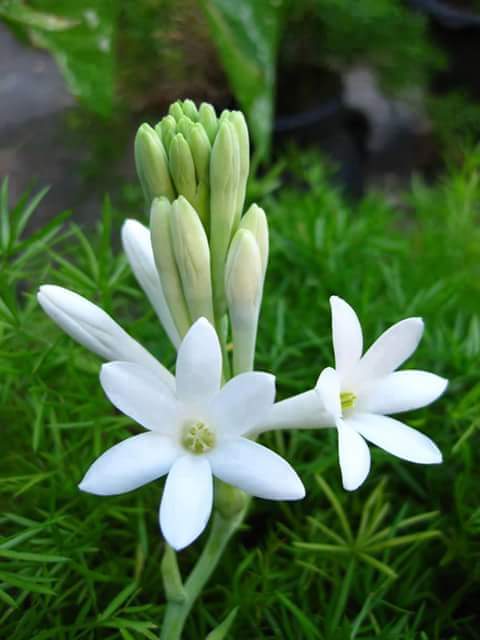 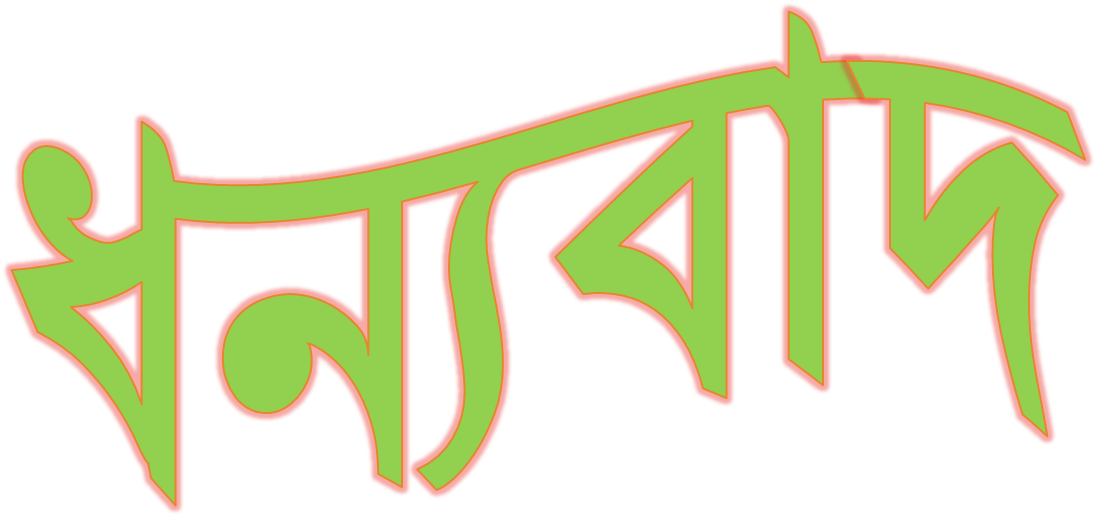